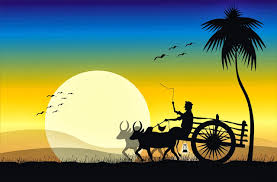 Welcome
Introduction
Md. Monirul Islam
Assistant Teacher ( English)Edgah Mult. High School & CollegeHathazari,Chittagong.
Mobile no: 01714851214
Email: m1214islam@gmail.com
Subject : English 1st paper
Class	 : 9-10Lesson  : 6,Unit-3Title	: Pahela Boishakh
Look at the picture
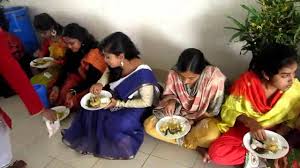 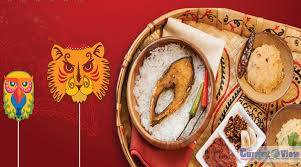 Look at the picture
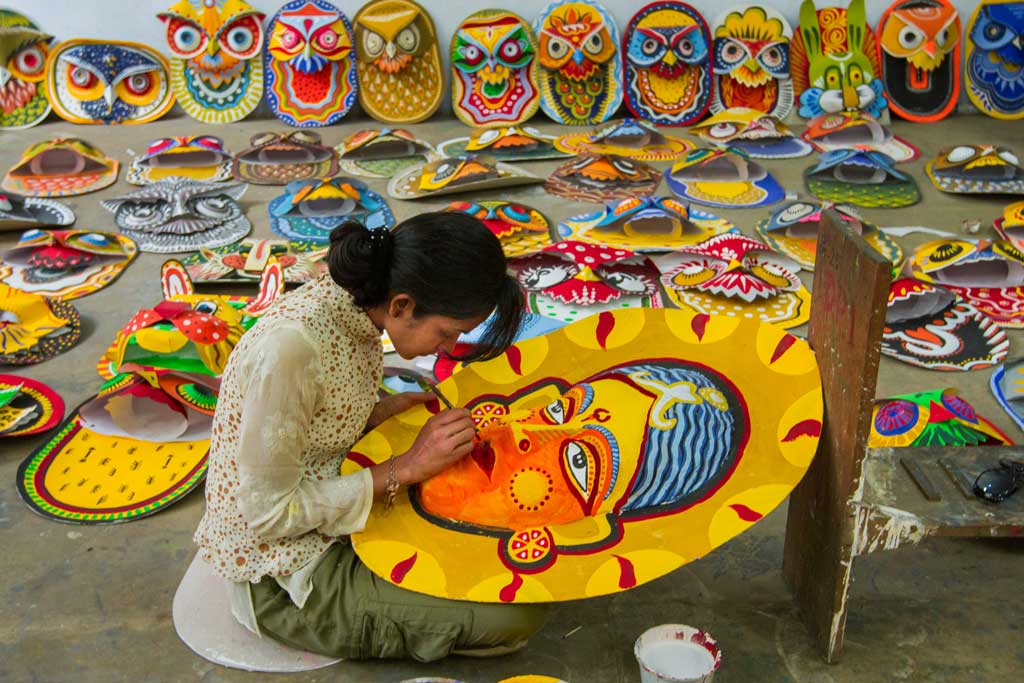 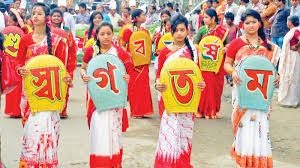 Learning outcomes
After we have studied this lesson, we will be able to…
Read and understand texts. 
ask and answer question .
Through silent reading.
Say some Word Meaning.
Write short compositions.
Pahela Boishakh
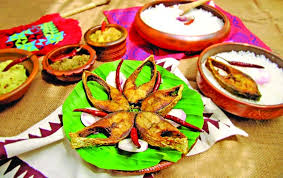 Reading the passage (Silent reading)
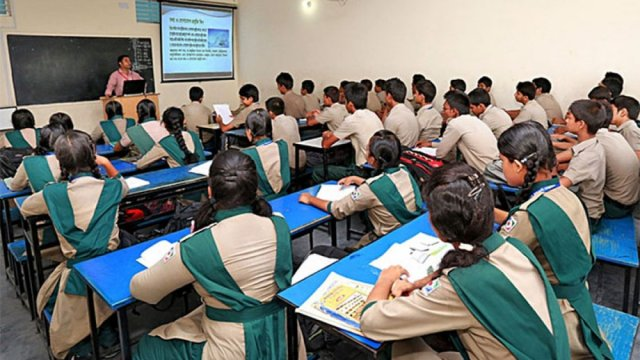 Word Meanings
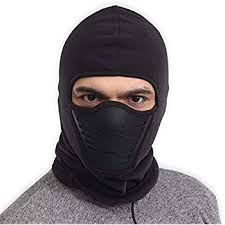 Covering for the face
Mask
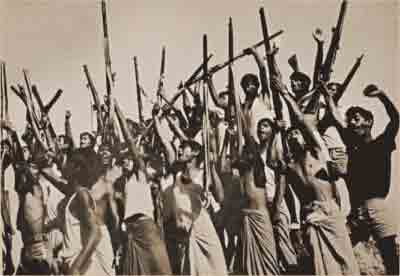 Procession
Number of people
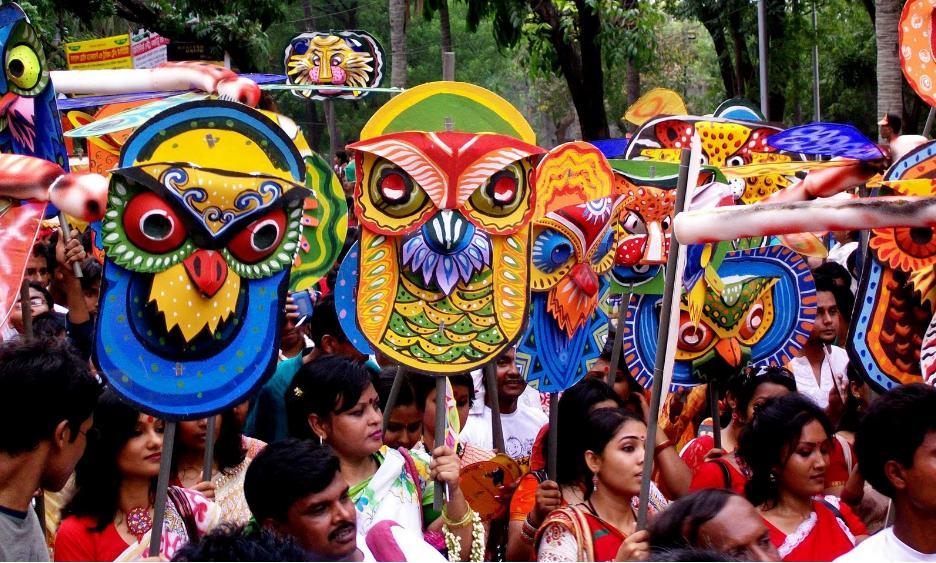 Fascinating
Having great attraction
People also come to join the colourful processions, the biggest carnival of country , organized by the Fine Arts students of Dhaka University. The procession usually displays the traditional practices of Bangalee culture.
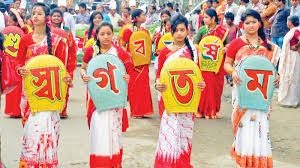 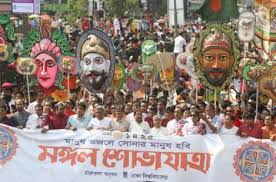 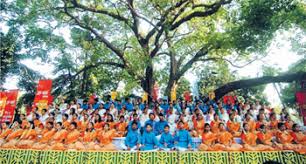 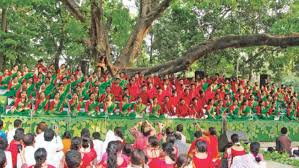 The celebration  of Pahela Boishakh marks a day of cultureal unity for the whole nation irrespective of oaste and creed.
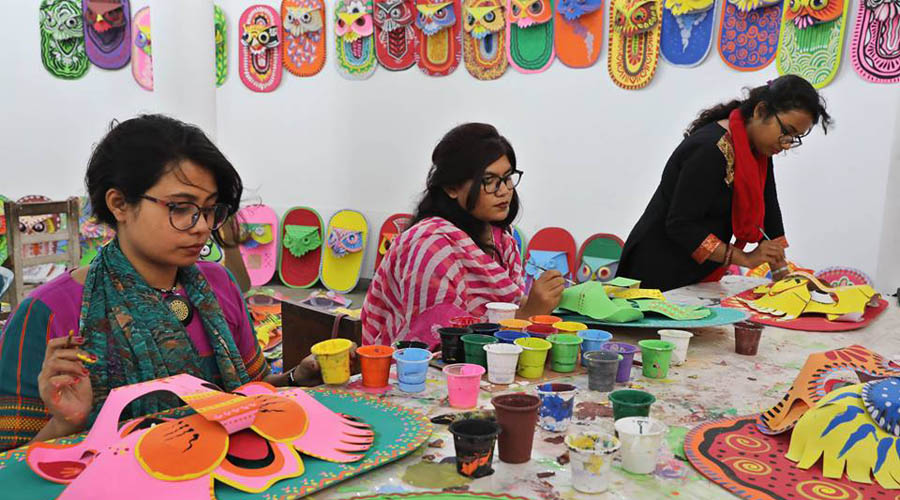 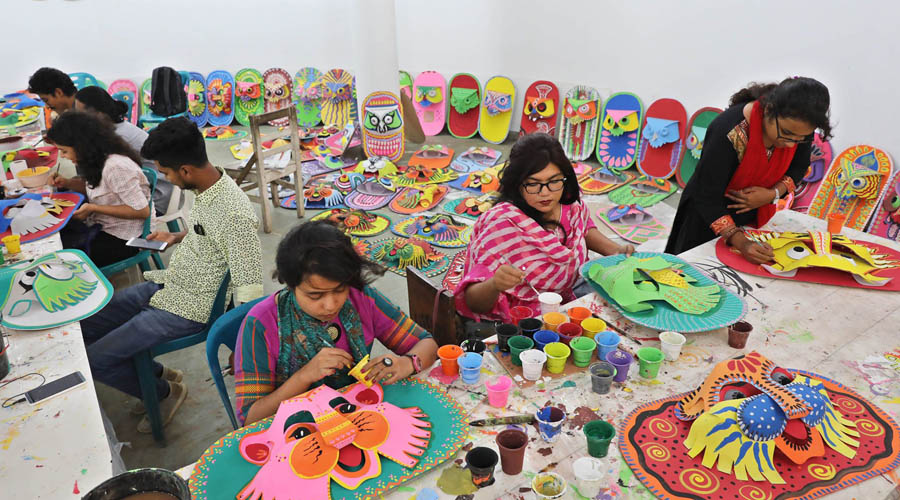 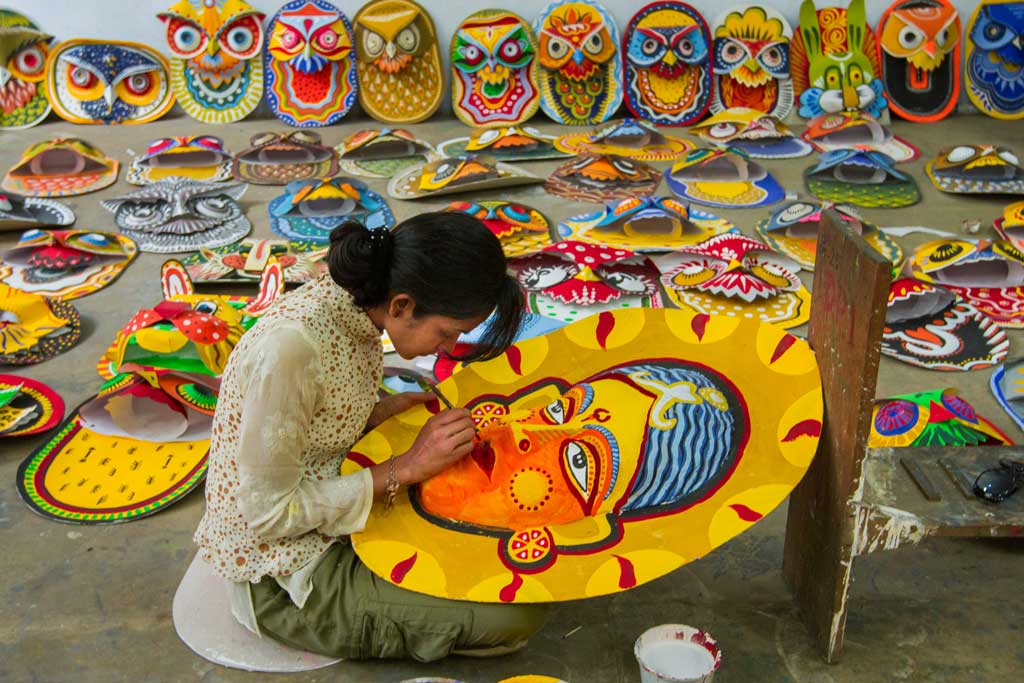 Individual Work
Answer the following questions

Why does Pahela Bishakh have a special significance for us?
What do the newspapers bring out?
What is the first month of Bangla year?
What does the day inspire people –to do?
People from all walks of life, irrespective of their ethnic ,identity or relious beliefs,celebrate the day with traditional festivities.
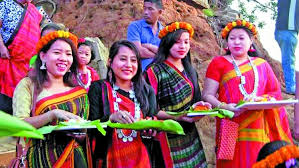 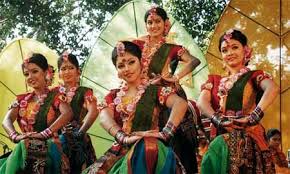 Group Work
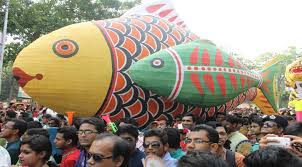 All of you, make five sentince about “Pahela Boishakh”.
Learning Assessment
1. Choose the best answer from the alterna
(a) The cultural programme begins with the famous song by-
(i) Kazi Nazrul Islam
(ii) Rabindranath Taqore
(iii) Sunirmal Sen
(iv) Jasim Uddin
(b) When do people wake up on ‘Pahela Boishakh,?
(iii) Early in the morning
(iv) Late in the morning
(ii) At dawn
(i) In the midnight
(c) Who arrange the cultural function at Ramma Batamul on this day ?
(iii) Dhaka University
(ii) Chhyanata
(i) Bangla Academy
(iv) Shilpakala Academy
(d) What kind of dresses do the people put on ?
(iii) Traditional dresses
(iv) Costlyl dresses
(i) National dresses
(ii) New dresses
HOME WORK
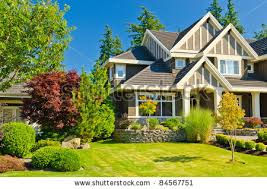 Write a short Paragraph about ‘Pahela Bishakh’.
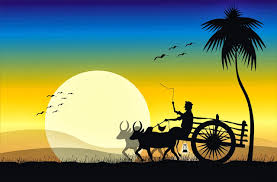 Thanks all